The National Student Survey 2020: Department of Informatics
What is the National Student Survey (NSS)?
The NSS is an annual survey of final year undergraduates across the UK

When can you complete the NSS?
Between 13 February and 30 April 2020

How do you complete the NSS?
You will receive an email from studentsurveys@kcl.ac.uk
Click the link provided in the email
All responses are anonymised
It takes about 15 minutes to complete

Why complete the NSS?
Your chance to have your say about your course
Tell us what we are doing well and where we need to improve 
The information you provide is taken very seriously and considered at the highest College levels
Your views are important to us. Please take the opportunity to complete the survey and make your voice heard.
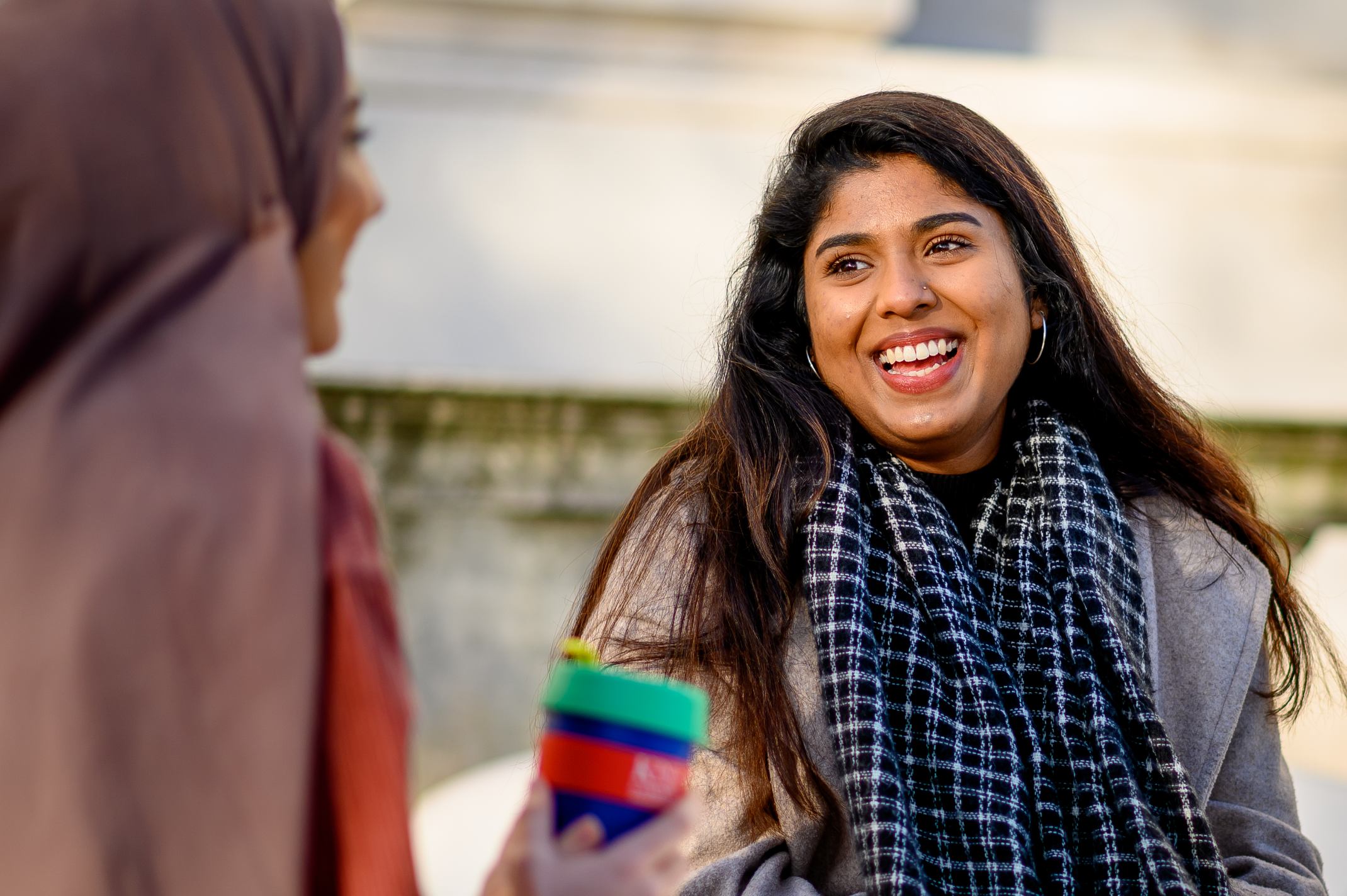 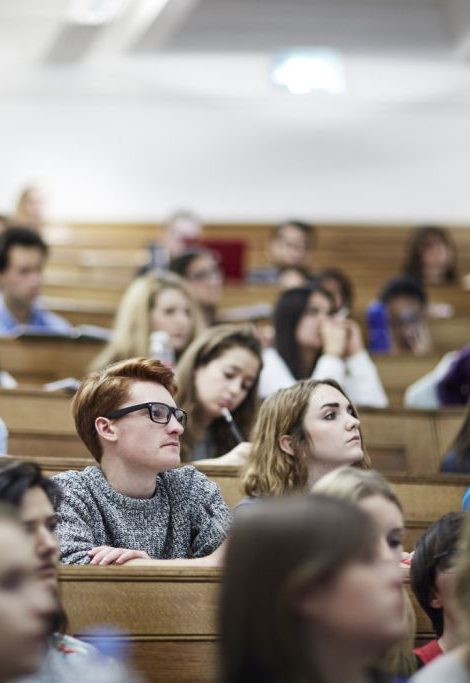 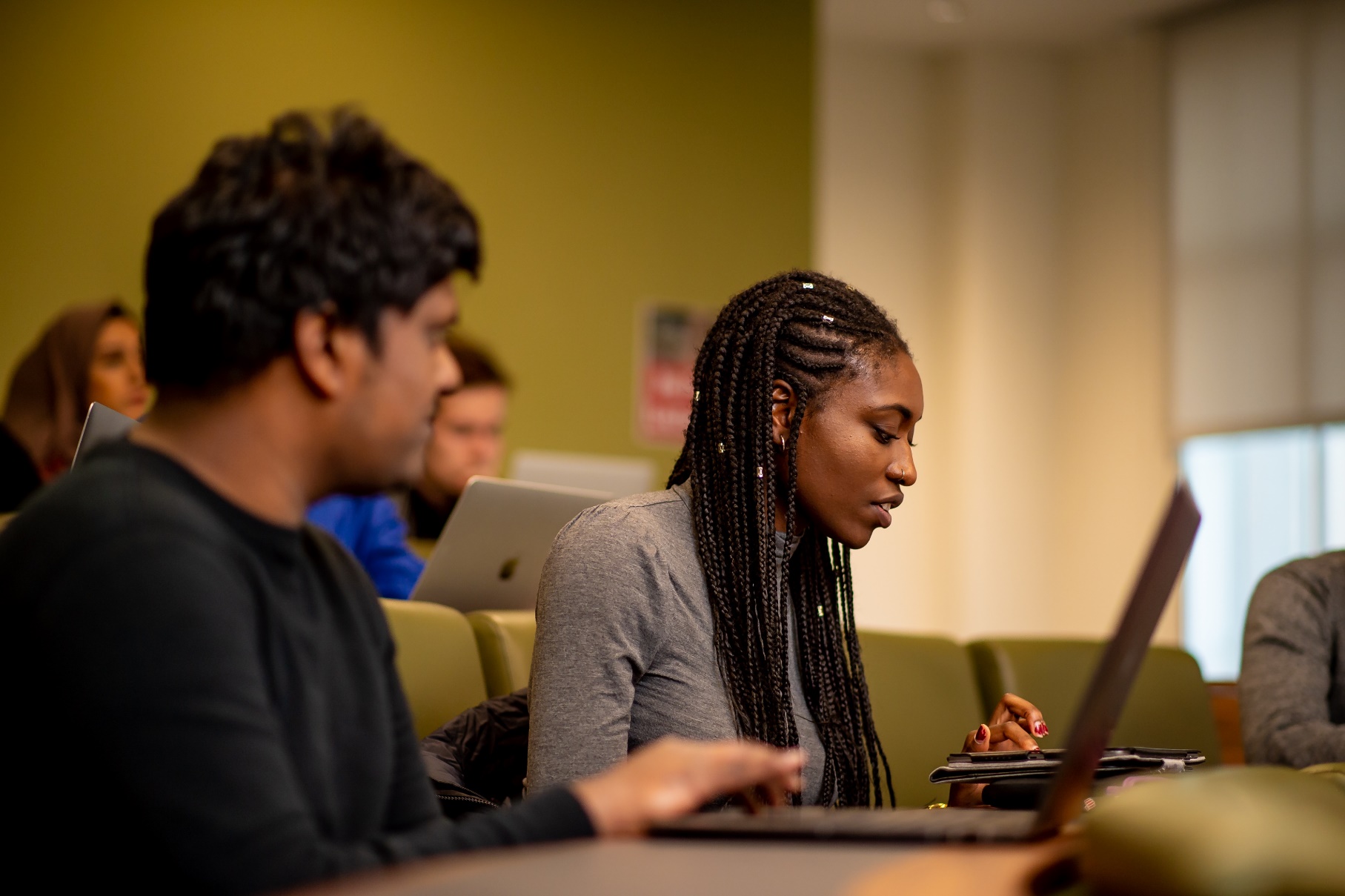 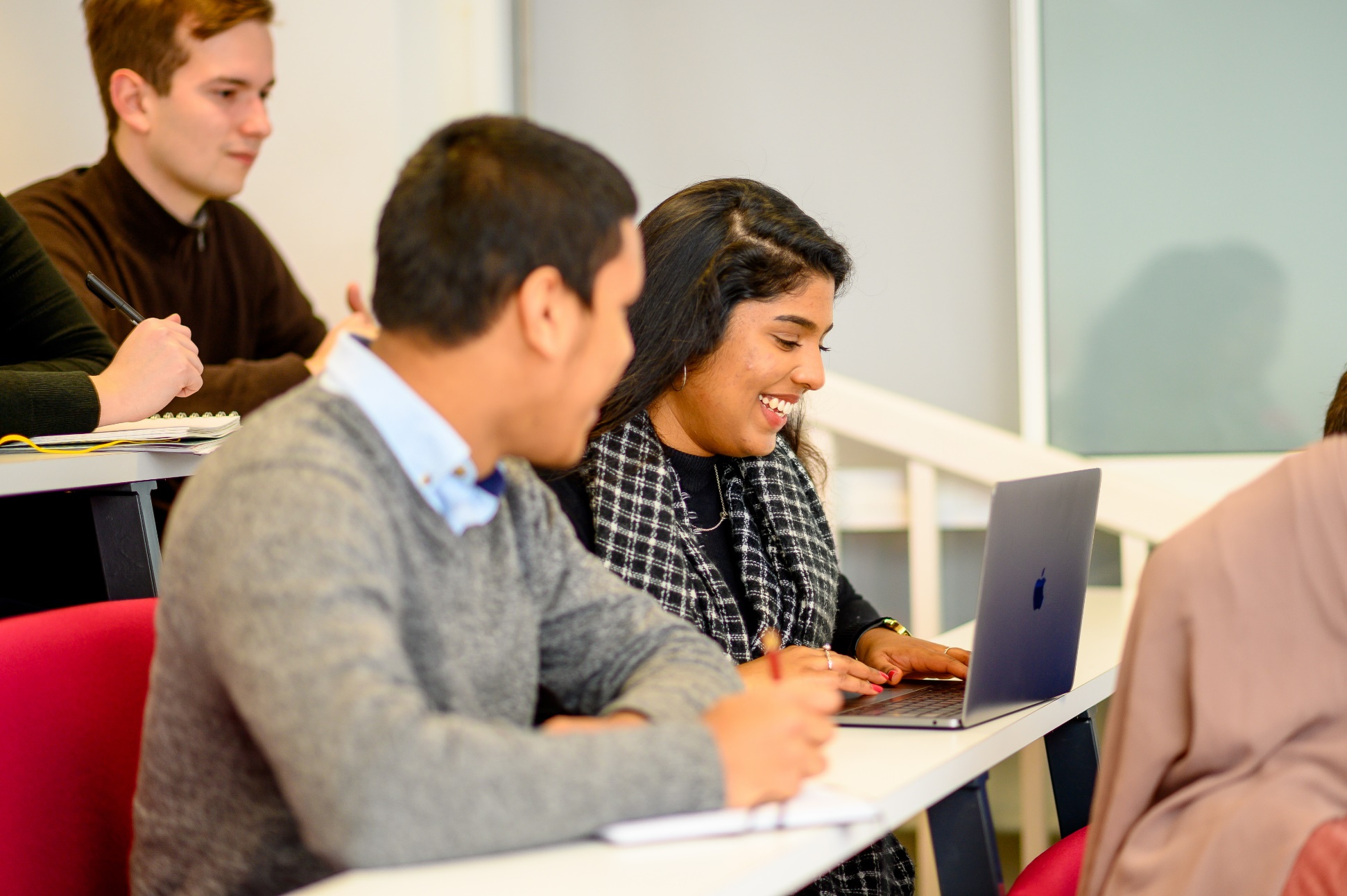 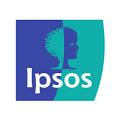 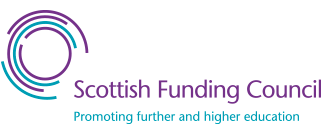 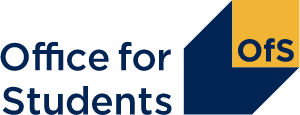 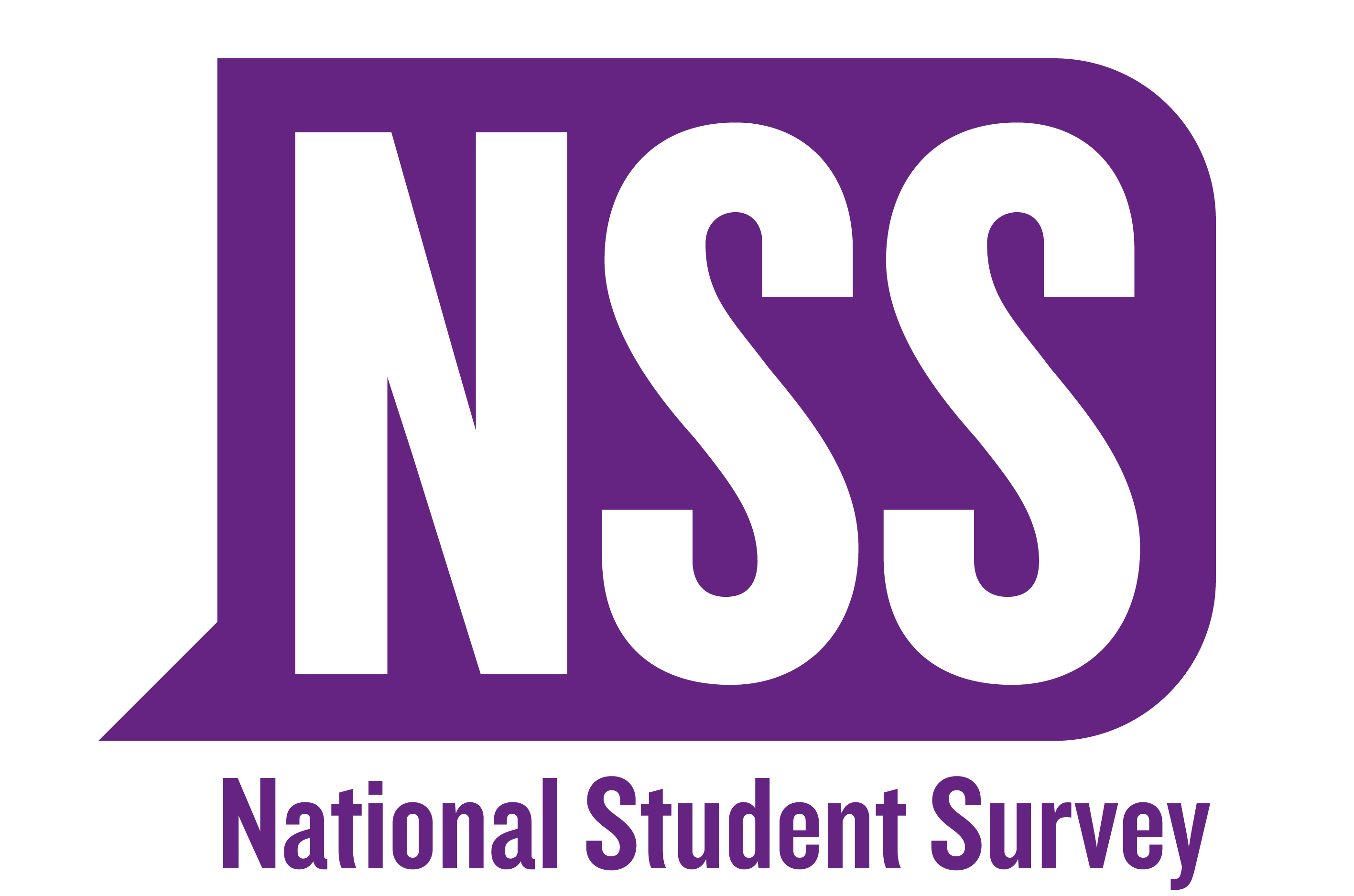 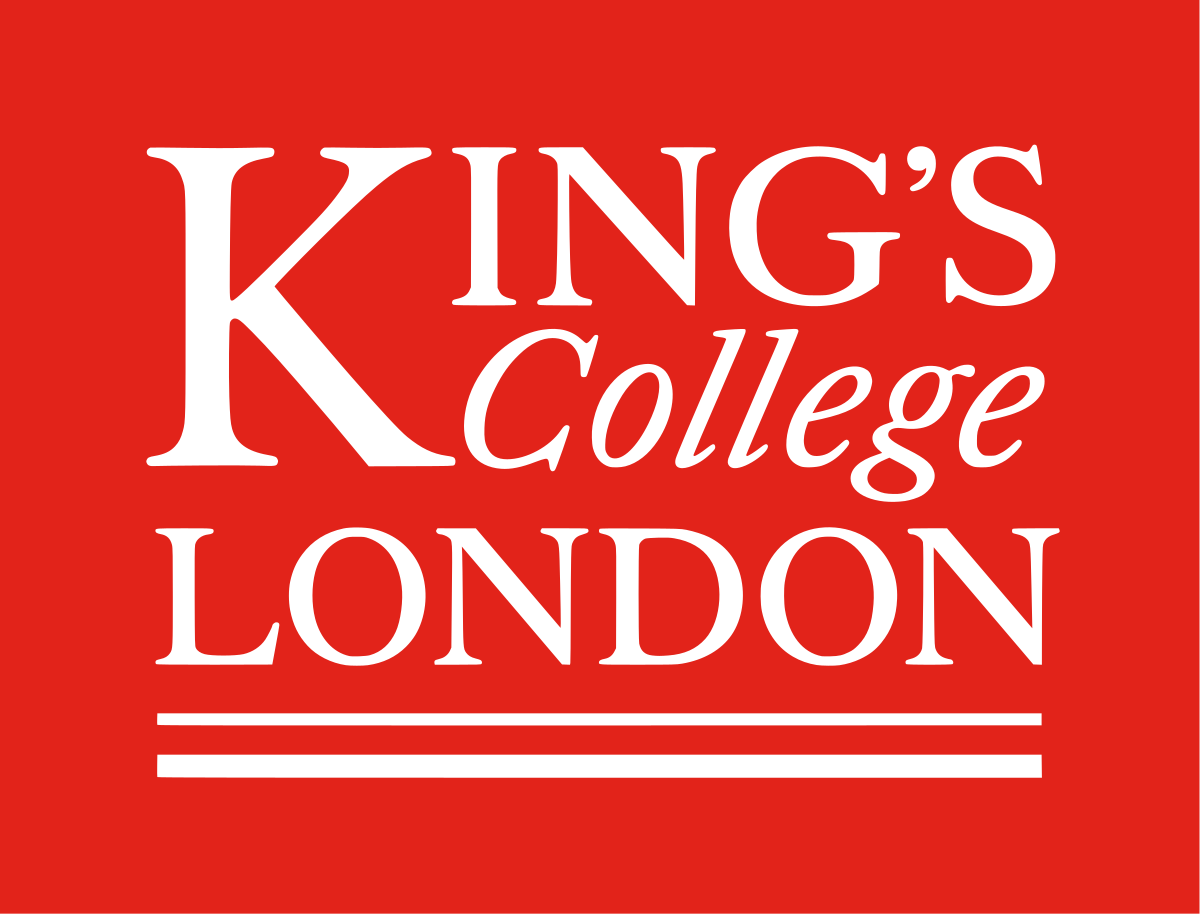 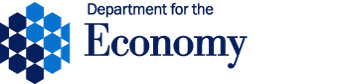 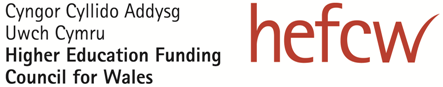